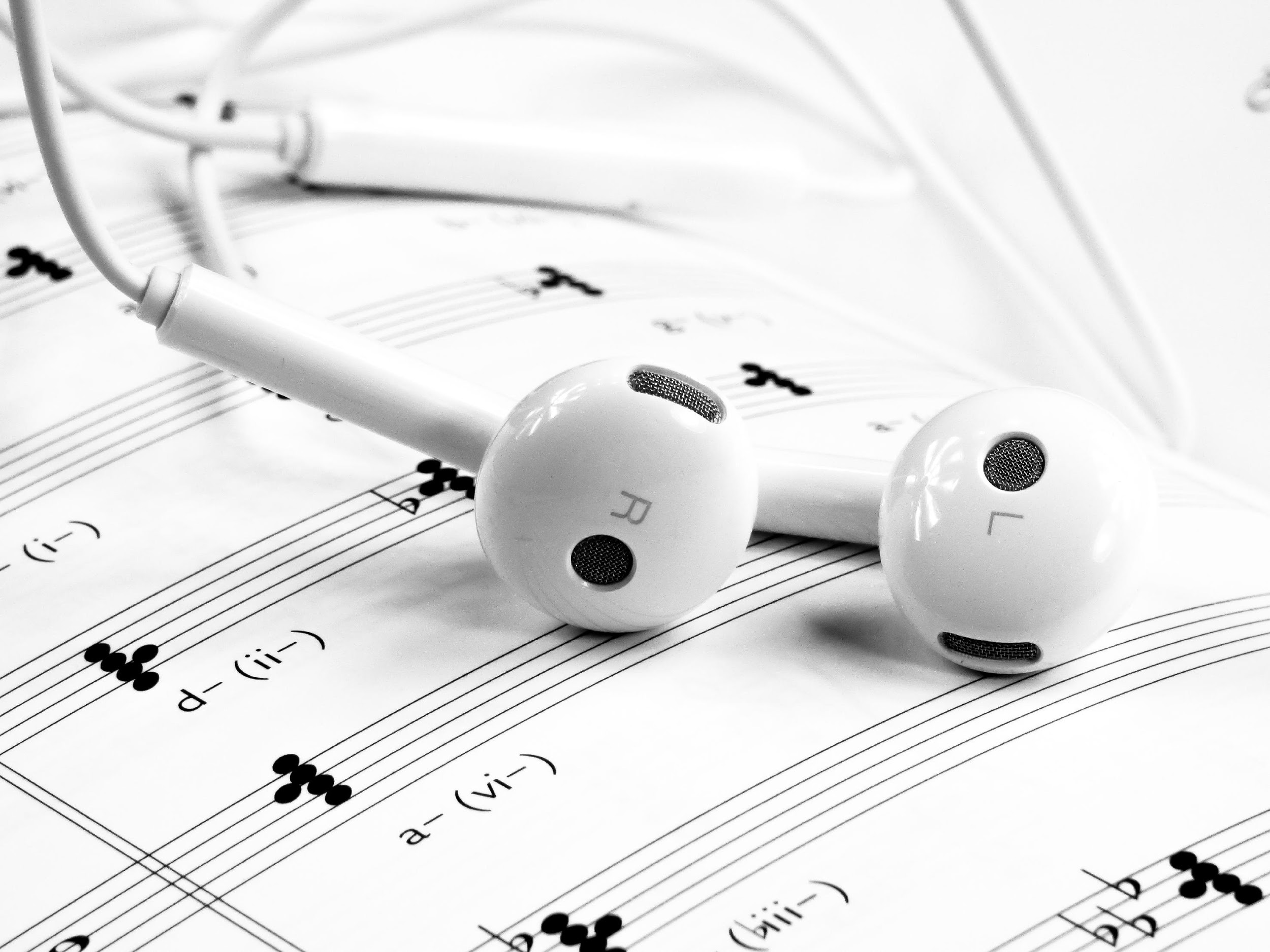 The Song-list Patch
Marisha Johnson
marishajohnson@electrolytepatch.com
729-501-3956
www.theelectrolytepatch.com
4515 Rafe Ln.,
Los Angeles, CA 10230, USA
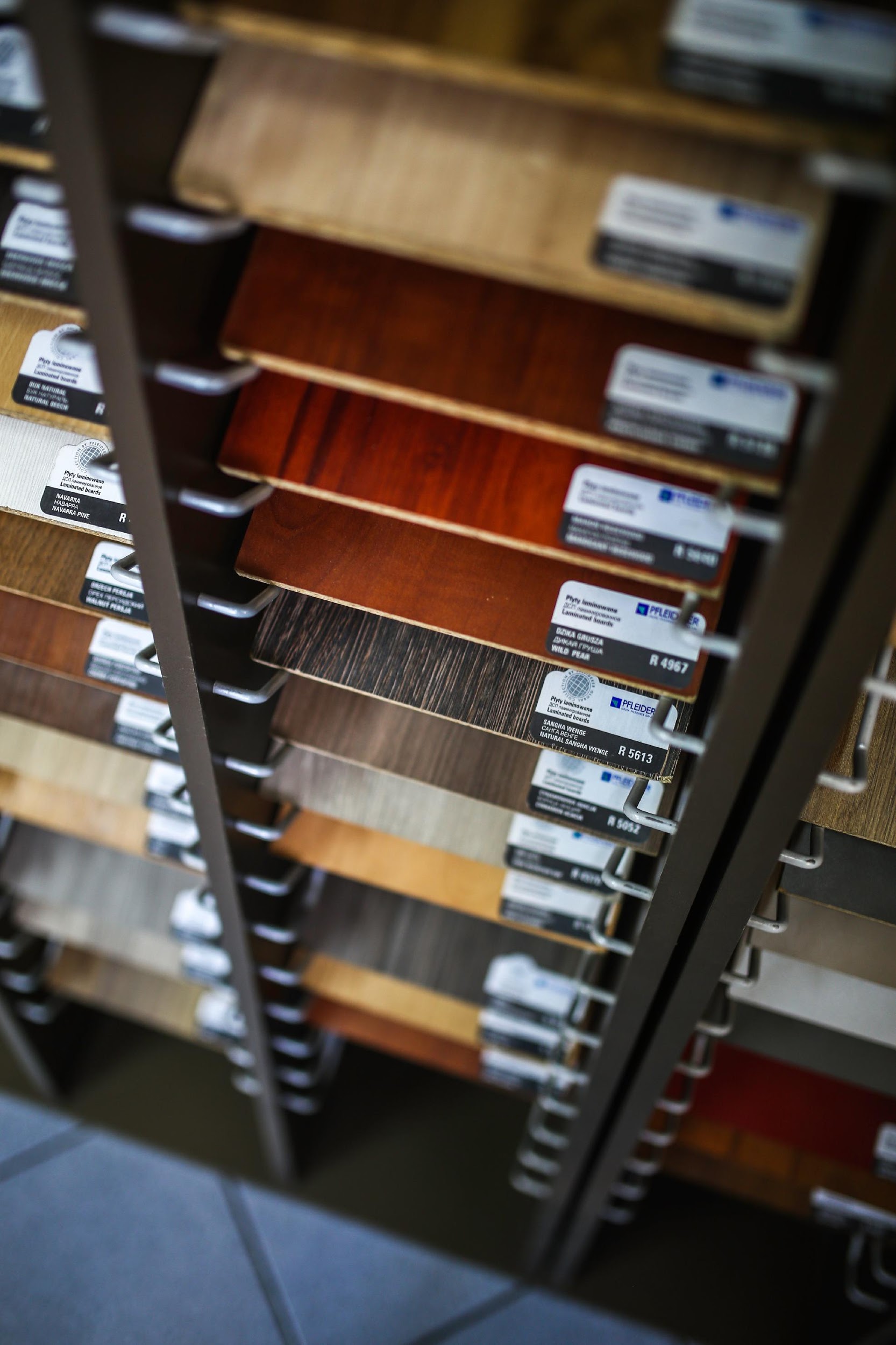 About
The Song-list Patch is a technological device that resembles a small cuboid patch that stores music files for the user to listen to. 

Aims to be a convenient device for users who love to listen to music wherever & whenever they are.
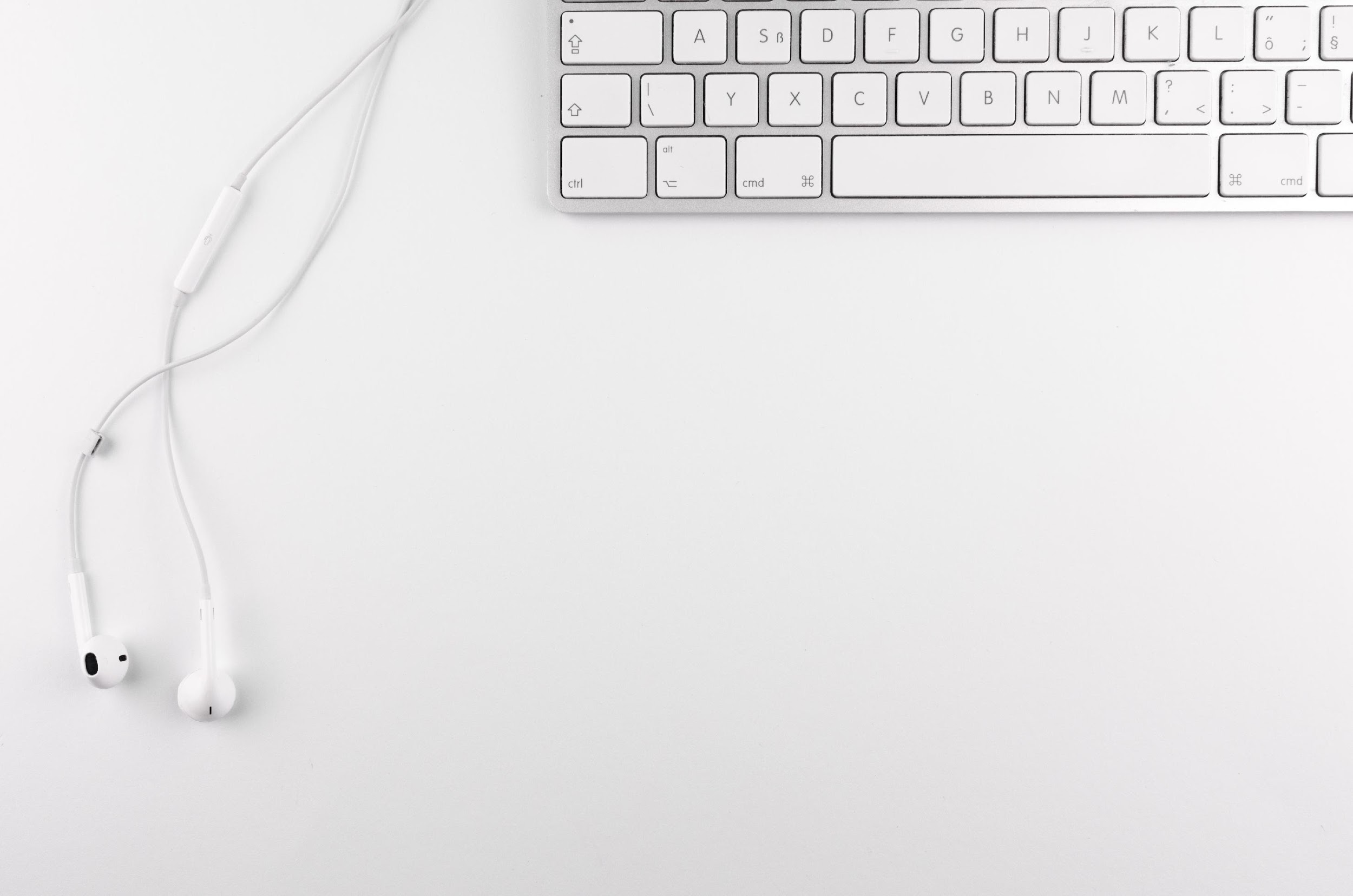 MISSION

Our mission is to create a products that provide comfort & convenience to the public.

VISION

Our vision is to become one of the most advanced & gain the lead on cutting edge technology.

PHILOSOPHY

Our organization runs on the belief that both comfort & convenience can be achieved through the advancement of technology.
The Company
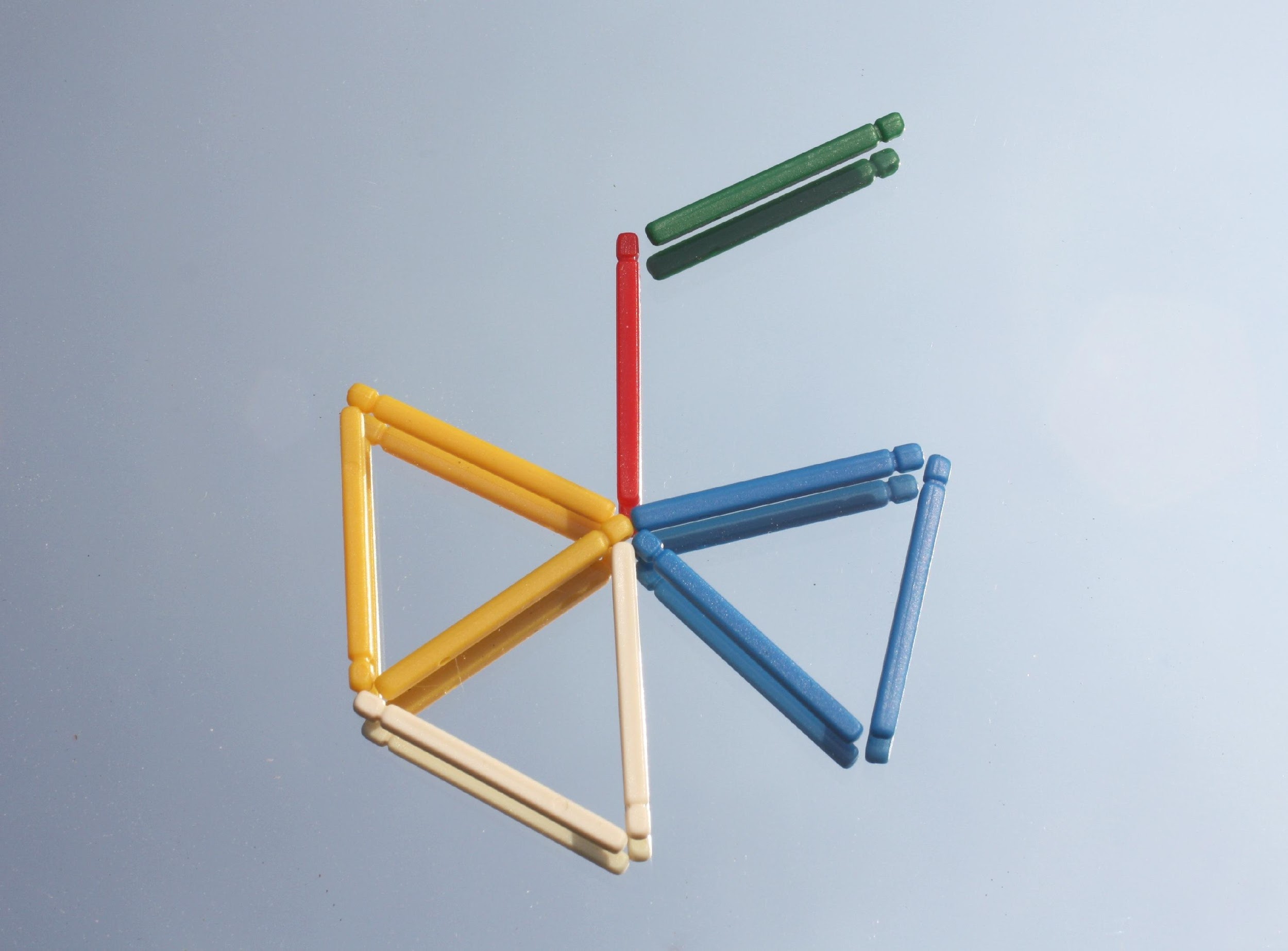 ORGANIZATIONAL
STRUCTURE
Type of Industry: Technology
Business Structure: Management
Ownership: President, Brian Willingham
MANAGEMENT TEAM
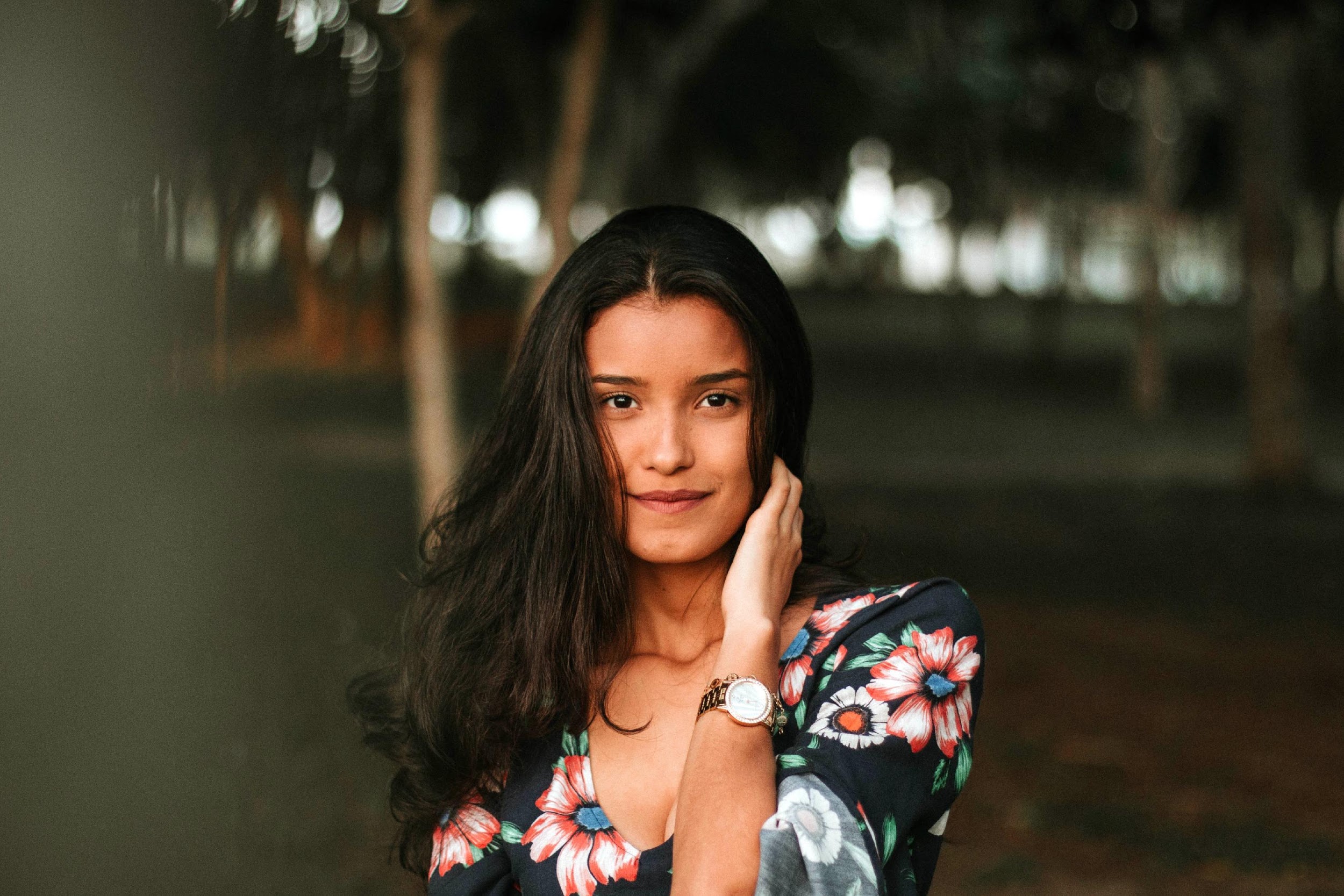 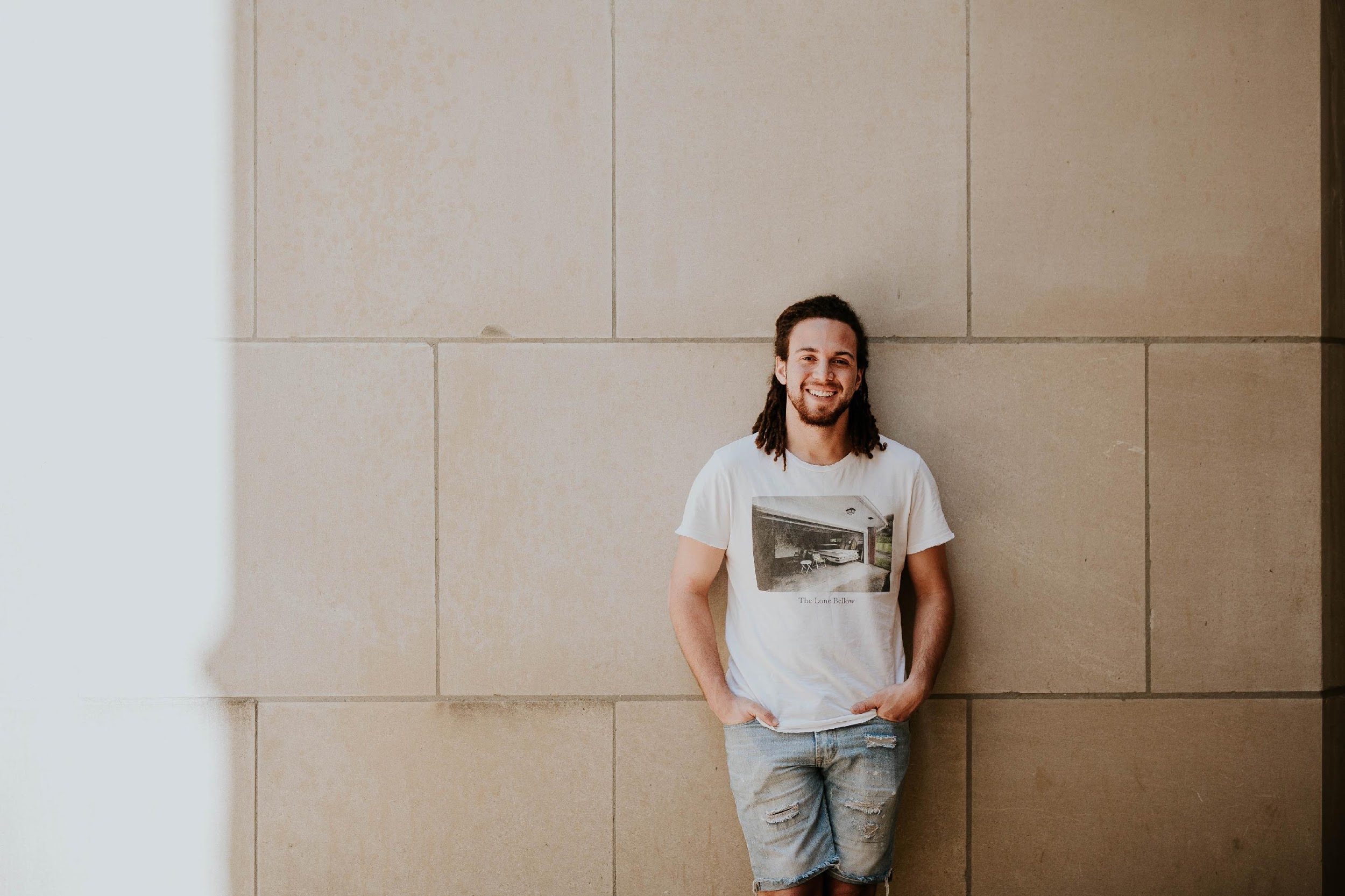 AImee M. GregsonGeneral Manager
Wayne B. FernandezProduction Manager
UPCOMING PRODUCTS

The Song-list Patch is the first of many upcoming advanced tech products. 
Some of them include:

Holo Communicator
Glass pane Phone
Smart Glove
Offers & Services
Execution
MARKETING PLAN

Our marketing strategy emphasizes the combination of traditional & millennial style of promoting the product.

Televised Commercials
Social Media Advertisements
Online Scientific Articles
Execution
MARKET RESEARCH

With the evolution of how information is disseminated, changing to new ways of promoting events became a substantial challenge for companies.

With the emergence of social media & internet, 
online advertisement has become prevalent.
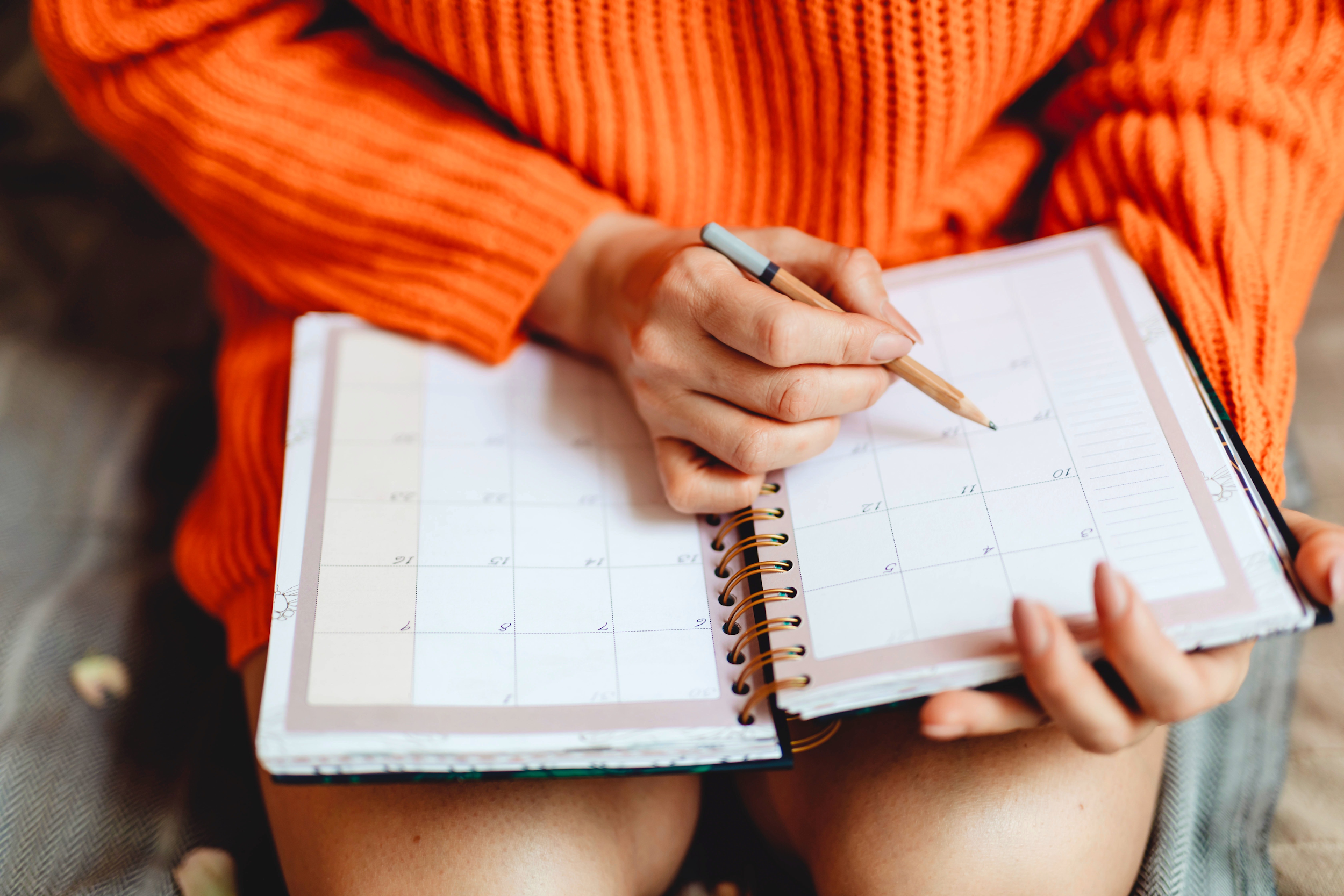 JANUARY 2041
Mass Production of 
the Song-list Patch

FEBRUARY 2041
Screening & Checking 
of the Products

APRIL 2041
Advertisements & Press

JUNE 2041
Launching the Products
Production Schedule
Start-Up Summary
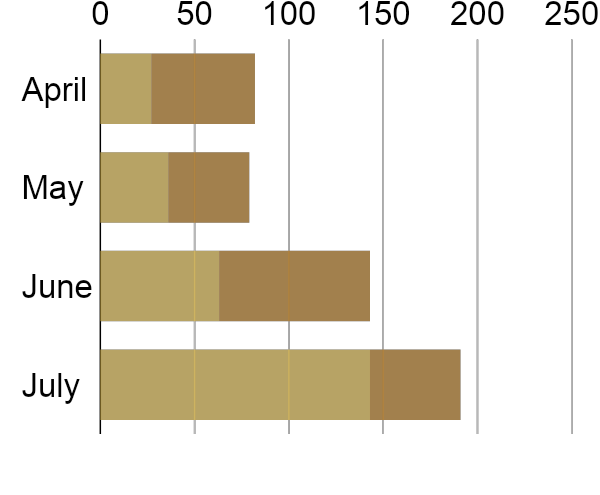 60% increase in annual profits as of May 2021.

70% increase in satisfaction with developed website templates as of March 2021.

45% increase in clientele base as of March 2021.
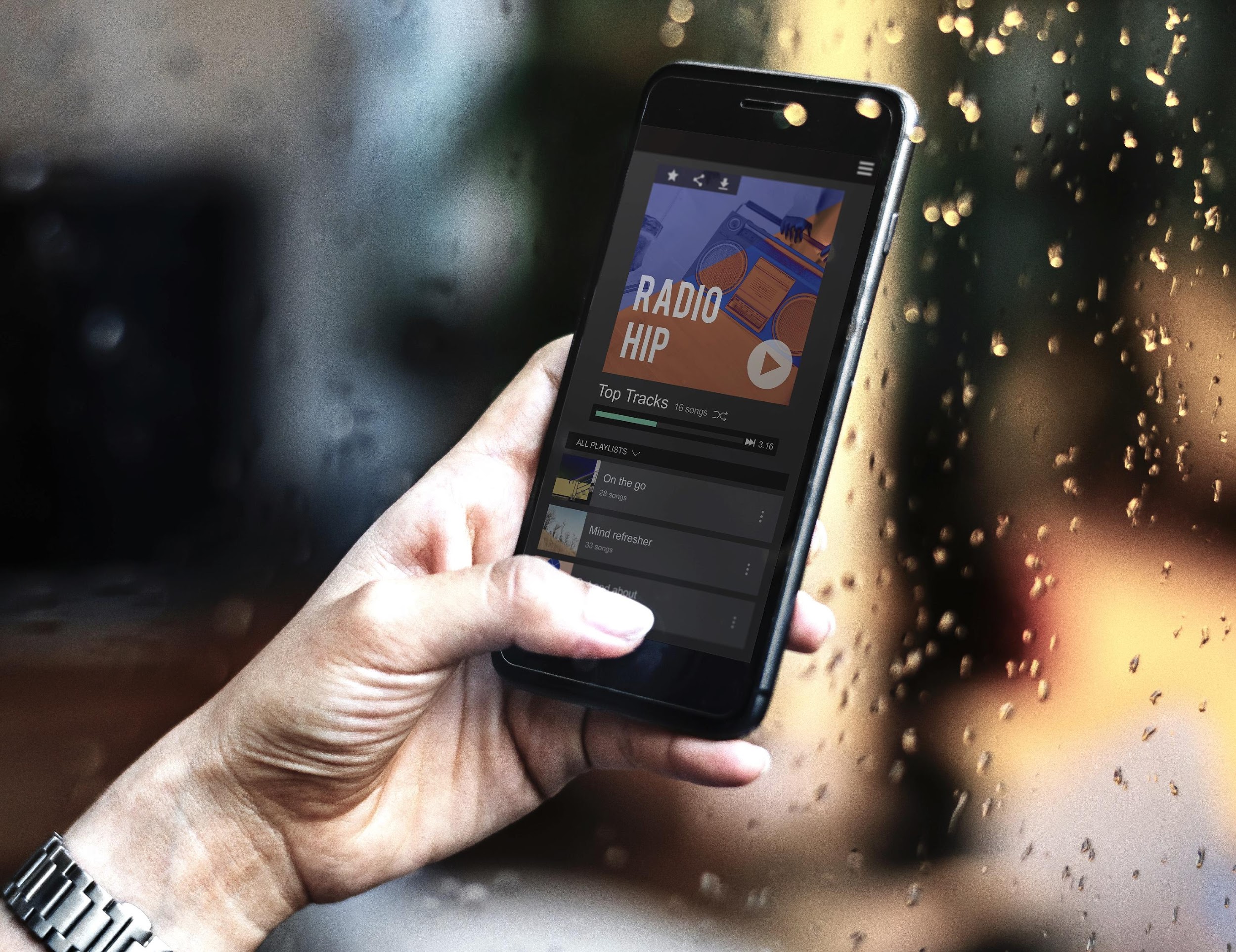 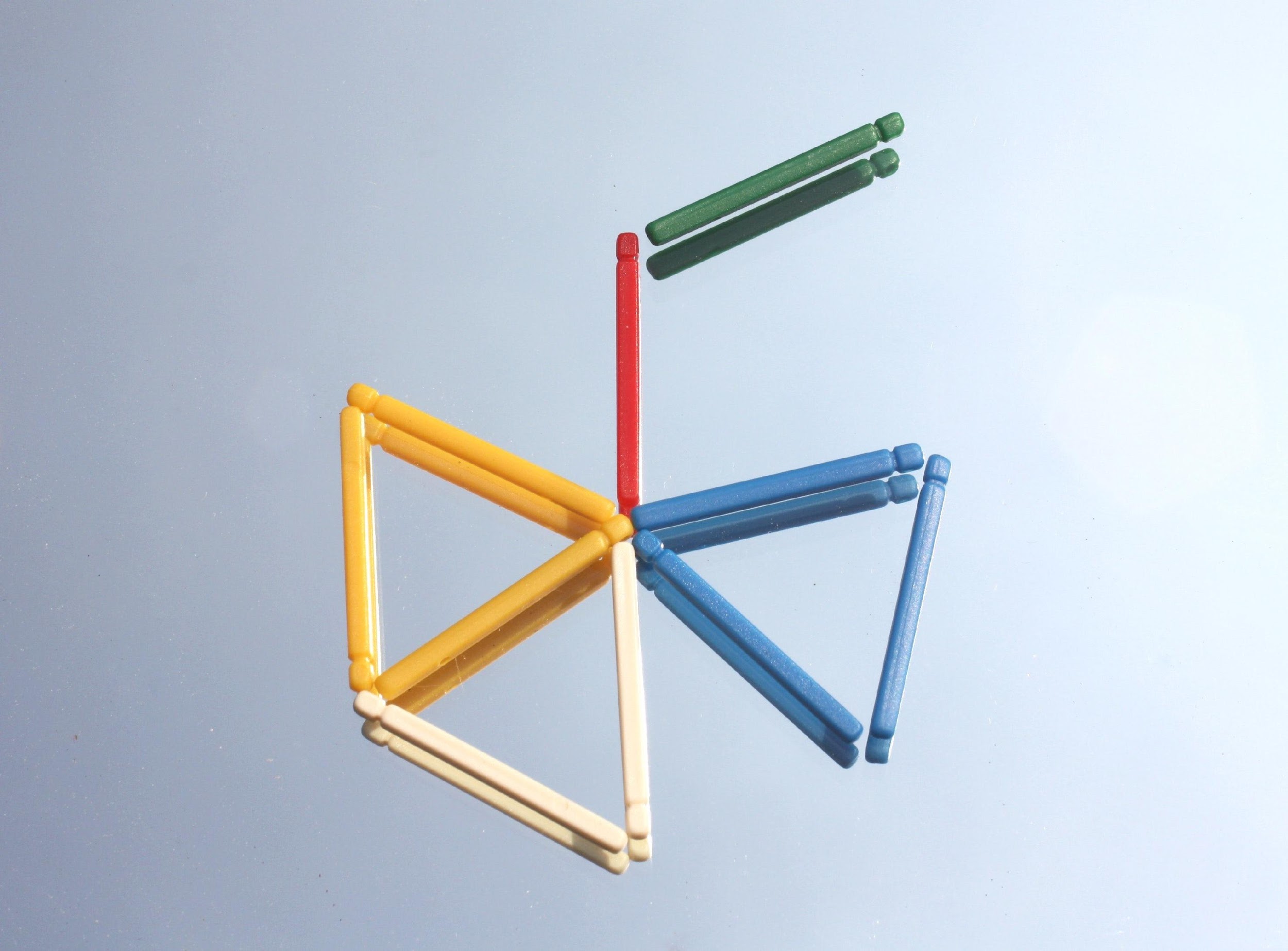 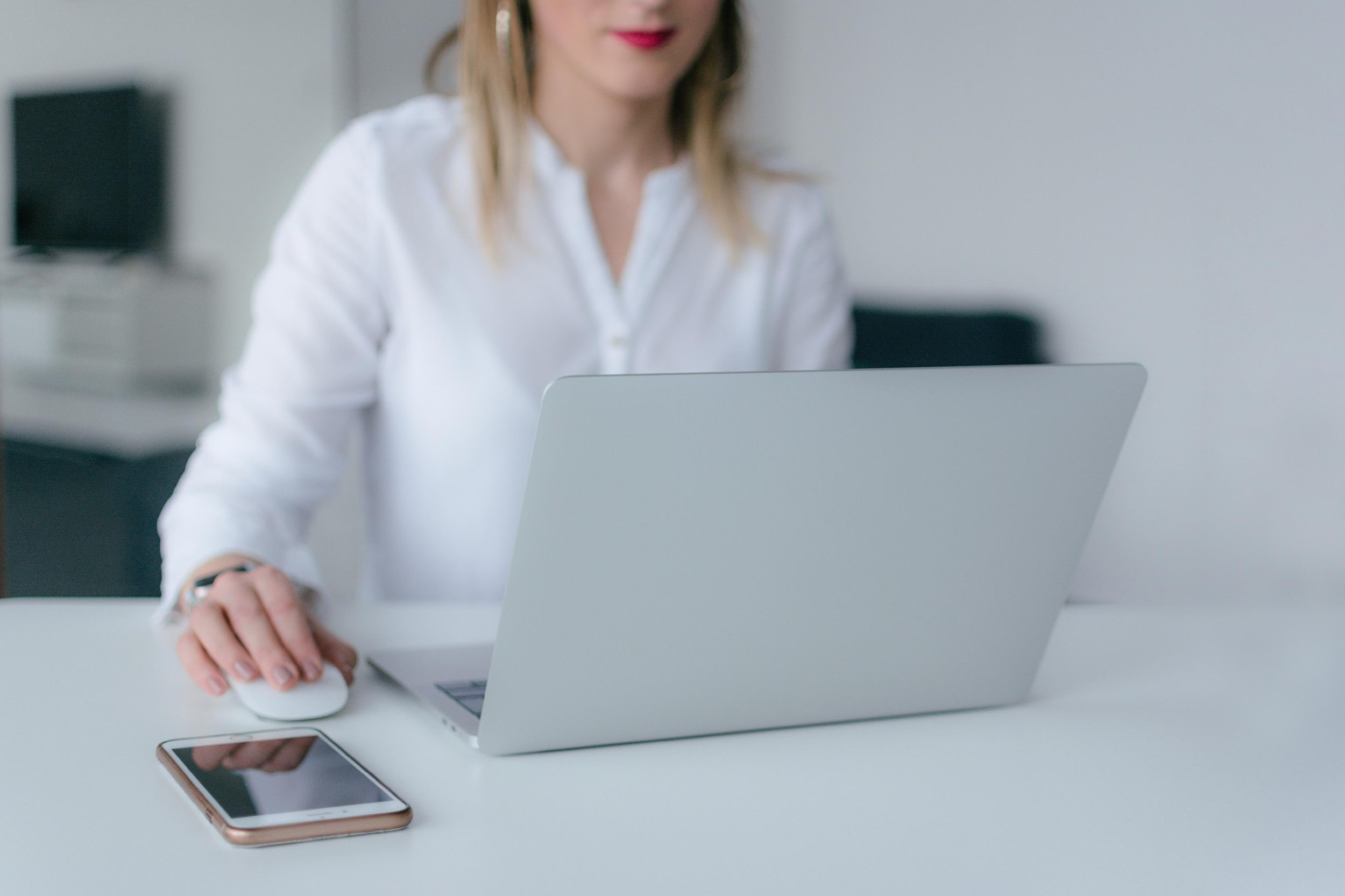 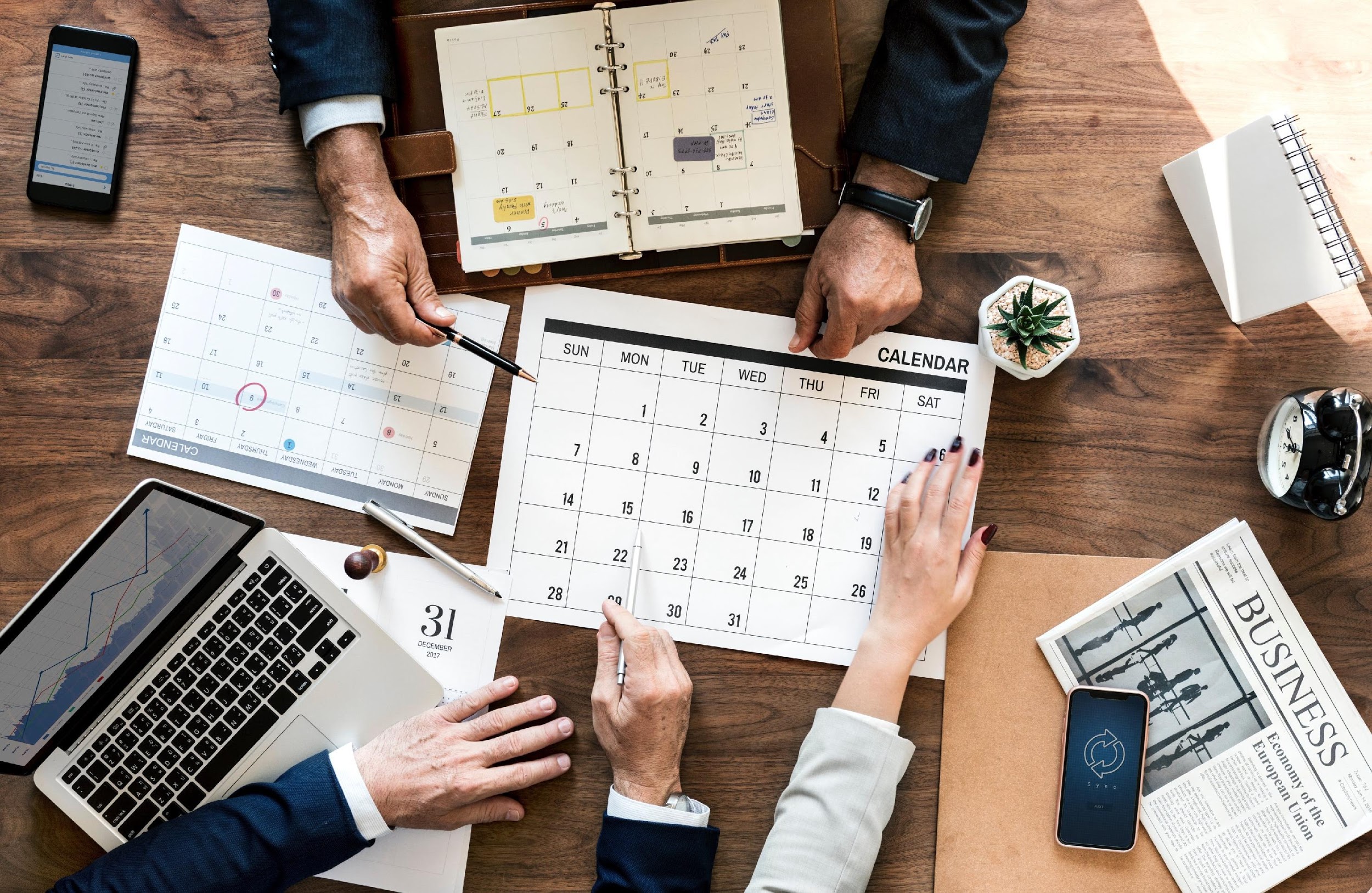 Image Gallery
TESTIMONIALS
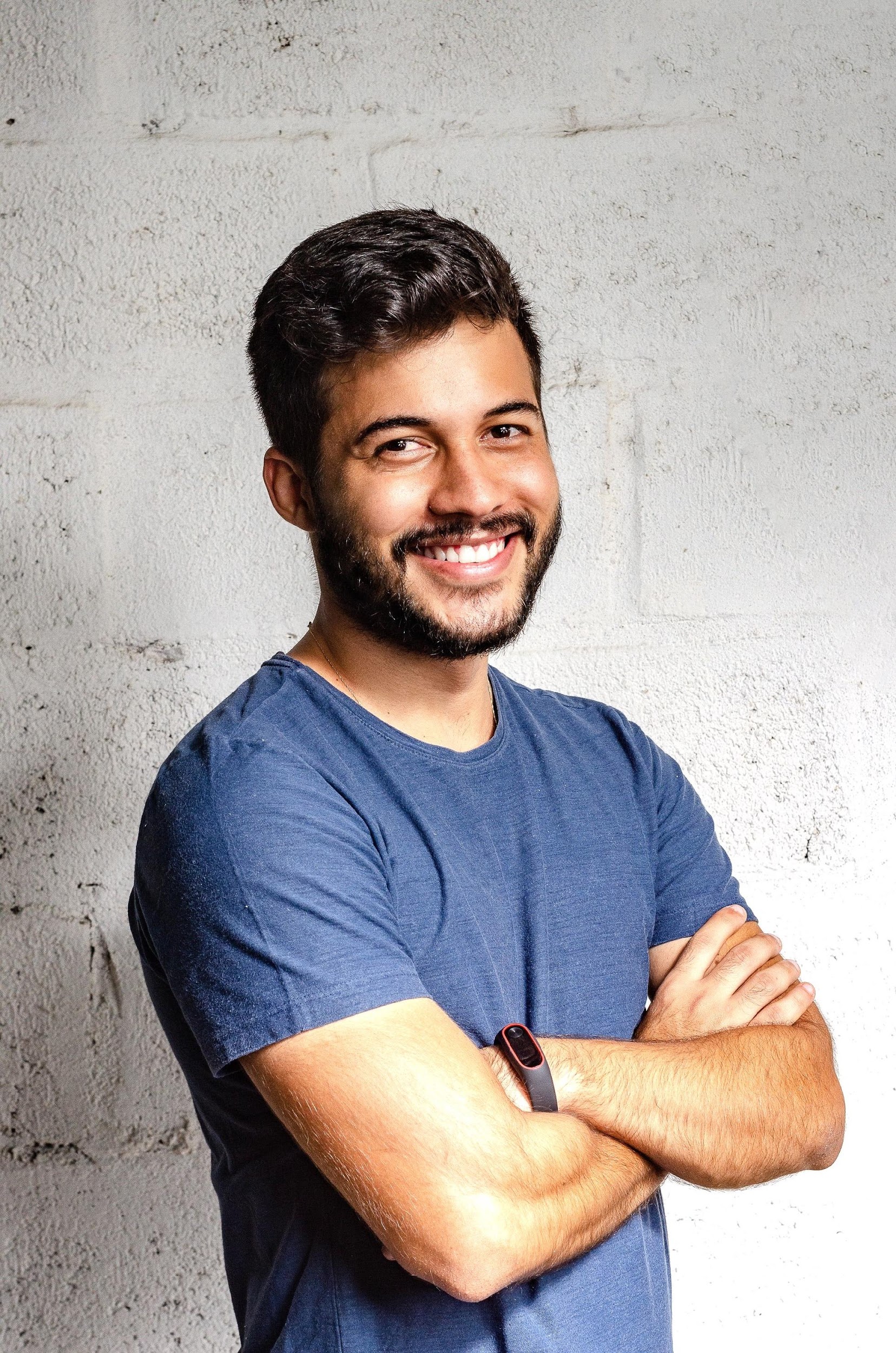 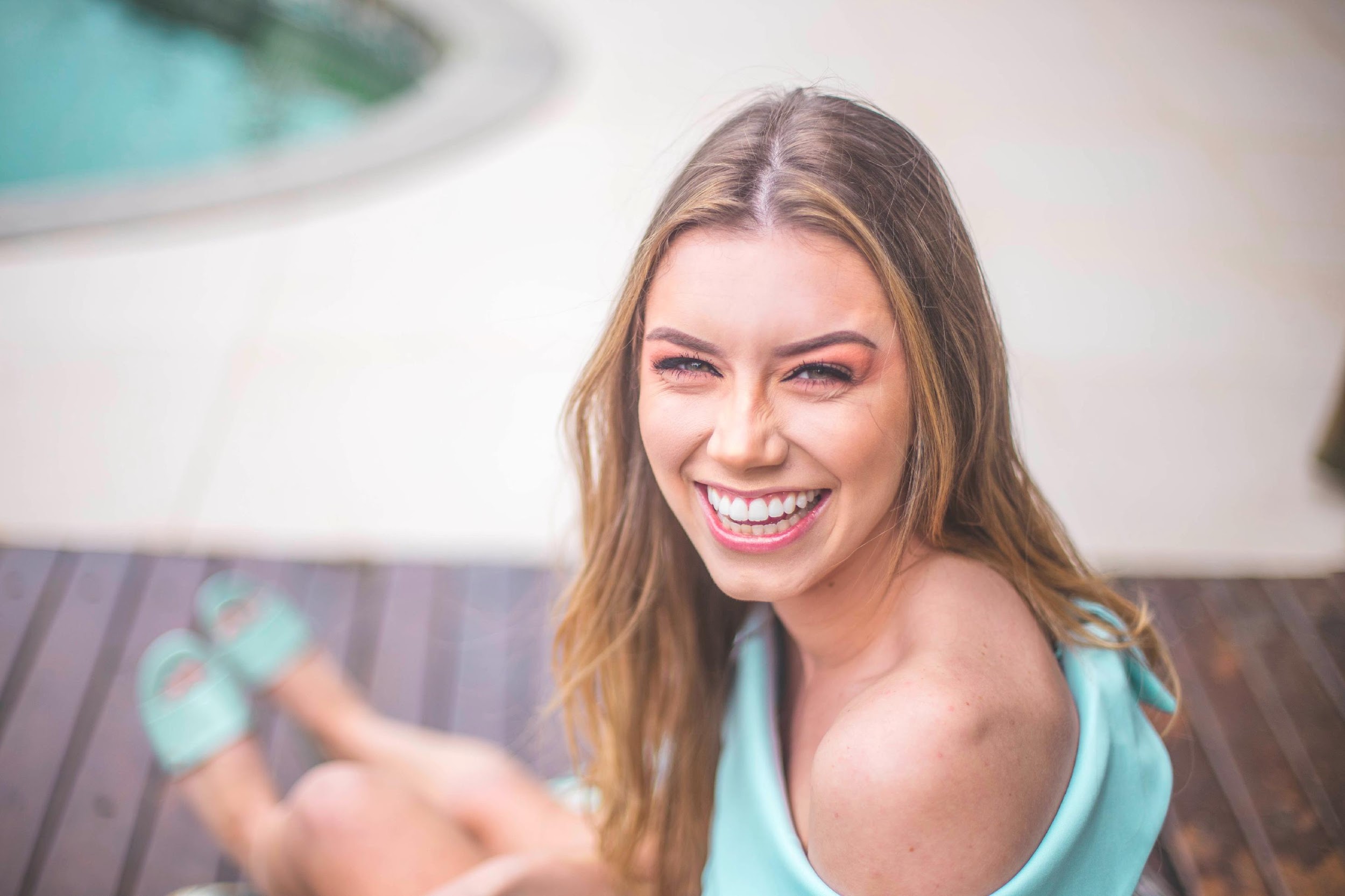 It’s one of my most prized possessions! The Song-list Patch is a brilliant invention.Phoebe Manning, 31, Consumer
The Song-list Patch is amazing! Just stick it on your arm & enjoy the music.Travis O’Brien, 27, Consumer
Thank You!
marishajohnson@electrolytepatch.com
729-501-3956
www.theelectrolytepatch.com
4515 Rafe Ln.,
Los Angeles, CA 10230, USA